AB INITIO STUDY OF RADII OF SIX-NUCLEON ISOBAR ANALOGUE STATES

D. M. Rodkin1,2
Yu. M. Tchuvil'sky1,2

1Dukhov Research Institute for Automatics, Moscow, Russia

2Skobeltsyn Institute of Nuclear Physics, Lomonosov Moscow State University, Moscow, Russia
1
The matter and charge point-nucleon radii rm and rp are  among the most significant observables characterizing atomic nuclei.
For nuclei far from the stability band, the study of these quantities causes serious
difficulties, which are gradually overcome with the development of methods for obtaining ever more intense beams of short-lived isotopes.
However, such experiments are still technically difficult and their results obtained for the
same isotope often differ markedly from experiment to experiment.
Radius rn is unavailable for measurements and therefore is calculated using the expression
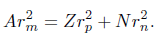 At the same time, it should be stressed that simplified approaches, such as the shell model with an inert core and, even more so, schemes that consider the core without taking into account its nucleon structure, encounter difficulties in describing long-range nucleon correlations, exchange effects, etc. and, therefore, give results of limited reliability. So, the use of ab initio approaches is one of few possible ways to solve this task.
2
Main properties of NCSM model
The No-Core Shell Model approach is as follows: 
1) The NCSM basis consists of 
A-nucleon Slater determinants:
Basis restrictions are set by the condition
2) On this basis, the A-nucleon Schrödinger equation is solved
3) The solution to this equation is equivalent to the problem of finding the eigenvalues and eigenfunctions of the matrix
On modern supercomputers, it is possible to achieve the dimension of the basis 1010.
3
4) For calculating eigenvalues and eigenfunctions of this matrix, the iterative Lanczos algorithm is usually applied. 

5) As a result, using this approach one can perform ab initio calculations of the total binding energies, spectra, and wave functions of the ground and lower excited states of light nuclei. 

6) Ab initio calculation of the light nuclei wave functions makes it possible to obtain without use a fit the widths of electromagnetic transitions, beta decays, and the values of magnetic and quadrupole moments better than in other theoretical approaches. 

DIFFICULTIES: The excessive growth of the Slater determinant basis in the description of mass-average nuclei or long-range asymptotics of light nuclei wave functions, limited possibilities to take into account clustering and, as a consequence, problems in calculating nuclear reactions.
4
In NCSM computations we use the universal approach, which makes it possible to calculate all three size parameters. After calculating the binding energy and wave function, we proceed for calculating matter, neutron and proton radii for point nucleons.
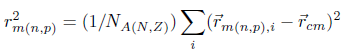 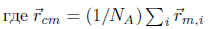 Calculation of this characteristic can be expressed as combination of one-body and 
two-body operators:
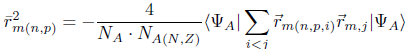 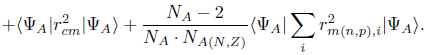 which can be expressed through one- and two-body transition densities
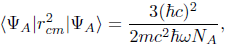 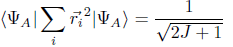 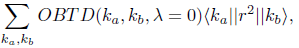 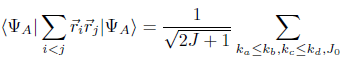 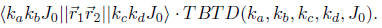 The one-body and two-body transition densities (OBTD) and (TBTD) included in these formulas are expressed in terms of the matrix elements of the products of fermion second quantization operators:
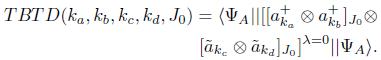 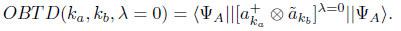 5
The results of calculation of total binding energies and radii of ground state of 6Не using the Daejeon16 interaction
Total binding energy
Matter radius
Neutron radius
Proton radius
6
Application of extrapolation methods to refine the energies and radii of the lower state of 6Не
For refining the energy calculation, the well-known one-dimensional extrapolation 
method A5 is used:
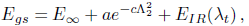 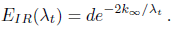 E6He = -29.374 MeV
- for Daejeon16 potential.
E6He = -29.126 MeV
- for JISP16 potential.
To refine the calculation of the radii, the one-dimensional extrapolation method A3 is used:
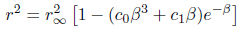 Extrapolation violates the relationship between the matter, neutron and proton radii. In view of this, the introduced measure of the ratio violation is important for assessing the reliability of these results.
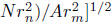 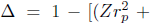 for Daejeon16 potential
rm = 2.439 fm
rn = 2.643 fm
rp = 1.892 fm
In this case, the violation factor Δ is small and equal to 1.1 %.
for JISP16 potential
rm  = 2.369 fm
rn  = 2.583 fm
rp  = 1.858 fm
In this case, the violation factor Δ is equal to 0.5 %.
7
We also propose an alternative 2D extrapolation procedure. In this case, extrapolation is carried out according to the two-dimensional surface data (N*max, hw)
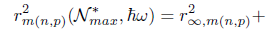 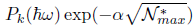 where Pk(x) – a polynomial of degree k whose coefficients are fitting parameters.
For Daejeon16 potential
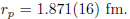 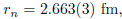 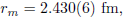 In that case violation factor Δ is really small and it is equal to 0.09 %.
Radius of neutron halo is equal to rh = rn – rp = 0.792 fm.
For JISP16 potential
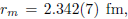 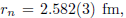 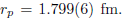 For this calculation violation factor Δ is small and is equal to 0.36 %.
Radius of neutron halo in this case is equal to rh = rn – rp = 0.783 fm.
8
Results of calculations of the total binding energy and radii of the ground state of 6Li.
Total binding energy
Matter radius
Neutron radius
Proton radius
9
Results of calculations of the total binding energy and radii of the 0+ T=1 state of 6Li.
Total binding energy
Matter radius
Neutron radius
Proton radius
10
Results of calculations of the total binding energy and radii of the ground state of 6Be.
Total binding energy
Matter radius
Neutron radius
Proton radius
11
To refine the energy values in NCSM calculations using the Daejeon16 potential of the 6Be, 6He and 6Li states, the A5 extrapolation method is used:
E6He 0+ = -29.3747 MeV
E6Li 1+ = -32.064 MeV
E6Вe 0+ = -27.039 MeV
E6Li 0+ = -28.702 MeV
The experimental data are as follows:
E6Li 1+ = -31.995 MeV
E6He 0+ = -29.269 MeV
E6Li 0+ = -28.433 MeV
E6Вe 0+ = -26.826 MeV
To refine the calculation of the 6Be, 6He and 6Li radii, the A3 extrapolation method is used:
rm 6Не = 2.439  fm
rn 6Не = 2.643 fm
rp 6Не = 1.890 fm
rm 6Li 0+  = 2.491 fm
rn 6Li 0+  = 2.477 fm
rp 6Li 0+  = 2.502 fm
rm 6Li 1+  = 2.457 fm
rn 6Li 1+  = 2.444 fm
rp 6Li 1+  = 2.466 fm
rm 6Be 0+  = 2.598 fm
rn 6Be 0+  = 1.970 fm
rp 6Be 0+  = 2.876 fm
12
To refine the energy values in NCSM calculations using the JISP16 potential of the 6Be, 6He and 6Li states, the A5 extrapolation method is used:
E6He 0+ = -29.126 MeV
E6Li 1+ = -31.639 MeV
E6Вe 0+ = -26.652 MeV
E6Li 0+ = -27.969 MeV
The experimental data are as follows:
E6Li 1+ = -31.995 MeV
E6He 0+ = -29.269 MeV
E6Li 0+ = -28.433 MeV
E6Вe 0+ = -26.826 MeV
To refine the calculation of the 6Be, 6He and 6Li radii, the A3 extrapolation method is used:
rm 6Не = 2.369 fm
rn 6Не = 2.583 fm
rp 6Не = 1.858 fm
rm 6Li 0+  = 2.462 fm
rn 6Li 0+  = 2.437 fm
rp 6Li 0+  = 2.509 fm
rm 6Li 1+  = 2.435 fm
rn 6Li 1+  = 2.421 fm
rp 6Li 1+  = 2.449 fm
rm 6Be 0+  = 2.562 fm
rn 6Be 0+  = 1.996 fm
rp 6Be 0+  = 2.826 fm
13
Main results and conclusions
The matter, neutron, and proton radii of the ground and the isobar analogue states of 6He, 6Li, and 6Be were calculated. The results cannot clearly confirm the existence of a neutron-proton halo around He core in the 0+ state of the 6Li nucleus, because the radius of the 0+ state of 6Li does not differ significantly from the radius of the ground state of 1+.

Calculations have shown that the 6He halo has a large size - 0.7-0.8 fm. These results confirm the neutron halo measurement data presented in Phys. Rev. C 92, 034608 (2015).

 A new two-dimensional procedure for the extrapolation of the values of matter, neutron, and proton radii obtained in no-core shell model calculations, using various harmonic oscillator bases characterized by different parameters of Nmax and hw to infinite basis size is proposed. It gives results that are in good agreement with experiment and, in fact, makes it possible to get rid of the violation of the relationship between matter, charge, and neutron radii.
14
THANK YOU FOR YOUR ATTENTION!
15